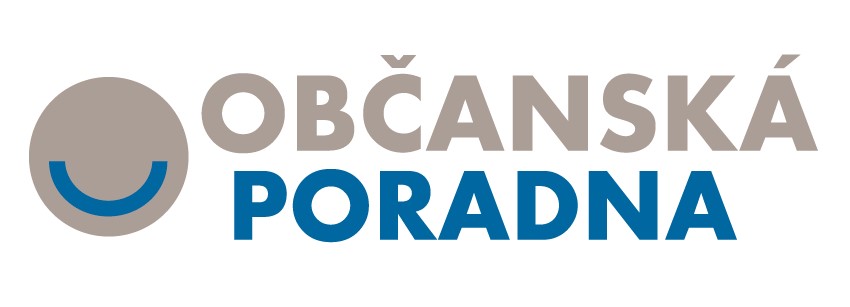 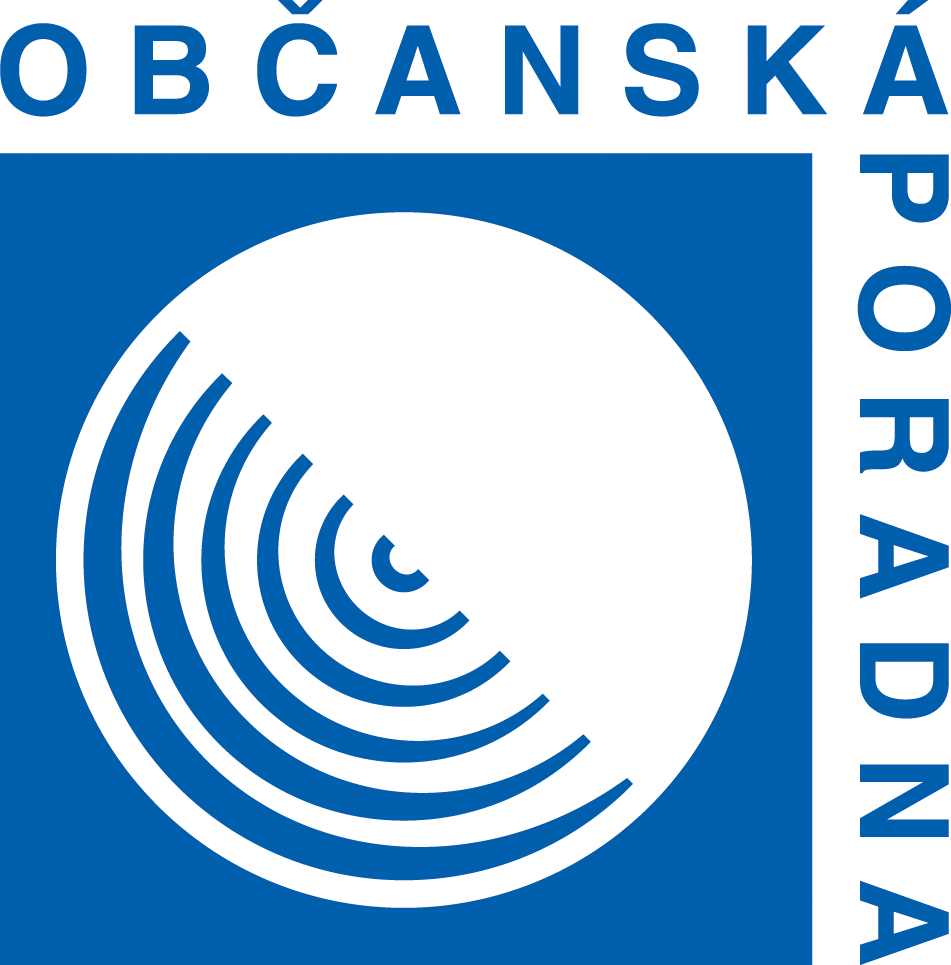 člen Asociace občanských poraden 
registrovaný poskytovatel sociální služby 

akreditace pro poskytování služeb v oblasti oddlužení (IČ:AO-013-2017)
zapsaná v registru poskytovatelů pomoci obětem trestných činů
poradna funguje v Jihlavě od dubna 1999)

CELKEM 25 tis. konzultací 

30% dotazů v současnosti tvoří dluhová problematika
Klasifikace dotazů:
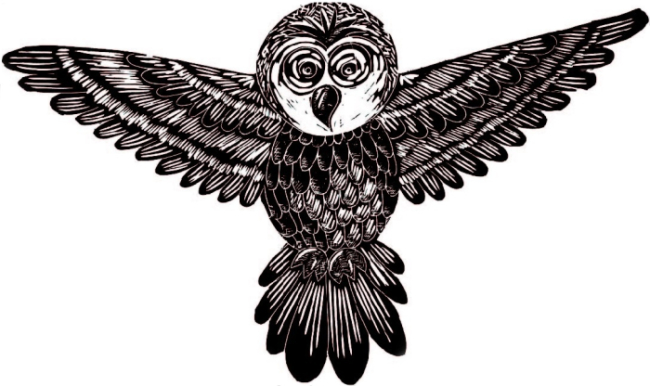 Sociální dávky
Sociální služby
Sociální pojištění
Nemocenské pojištění
Pracovně-právní vztahy, zaměstnanost
Bydlení
Rodina a mezilidské vztahy
Občanskoprávní vztahy
Daně a poplatky
Zdravotní pojištění a zdravotnictví
Školství a vzdělávání
Problematika zadlužování občanů
Ochrana spotřebitele
Právní systém ČR
Právní systém EU
Občanské soudní řízení
Veřejná správa
Trestní právo
STATISTIKA - 2017
Počet kontaktů (intervence):   1864       
Počet dotazů: 1462

Muži: 39 %
Ženy: 61 %

Problematika zadlužování občanů - 18
Občanskoprávní vztahy - 15
Občanské soudní řízení - 14
Rodina a mezilidské vztahy - 13 
Bydlení – 11
Pracovně právní a zaměstnanost - 10
Základní principy:
Bezplatnost
Nestrannost
Nezávislost 
Diskrétnost
 
pro všechny zájemce a uživatele
aktivity:

poradenství osobní, telefonické
semináře pro odbornou i širokou veřejnost
přednášková činnost pro základní a střední školy
osvětová činnost

konzultační dny v Jihlavě:

pondělí – čtvrtek 


kontaktní místa:

Telč - v úterý

Terénní poradenství – okres Jihlava
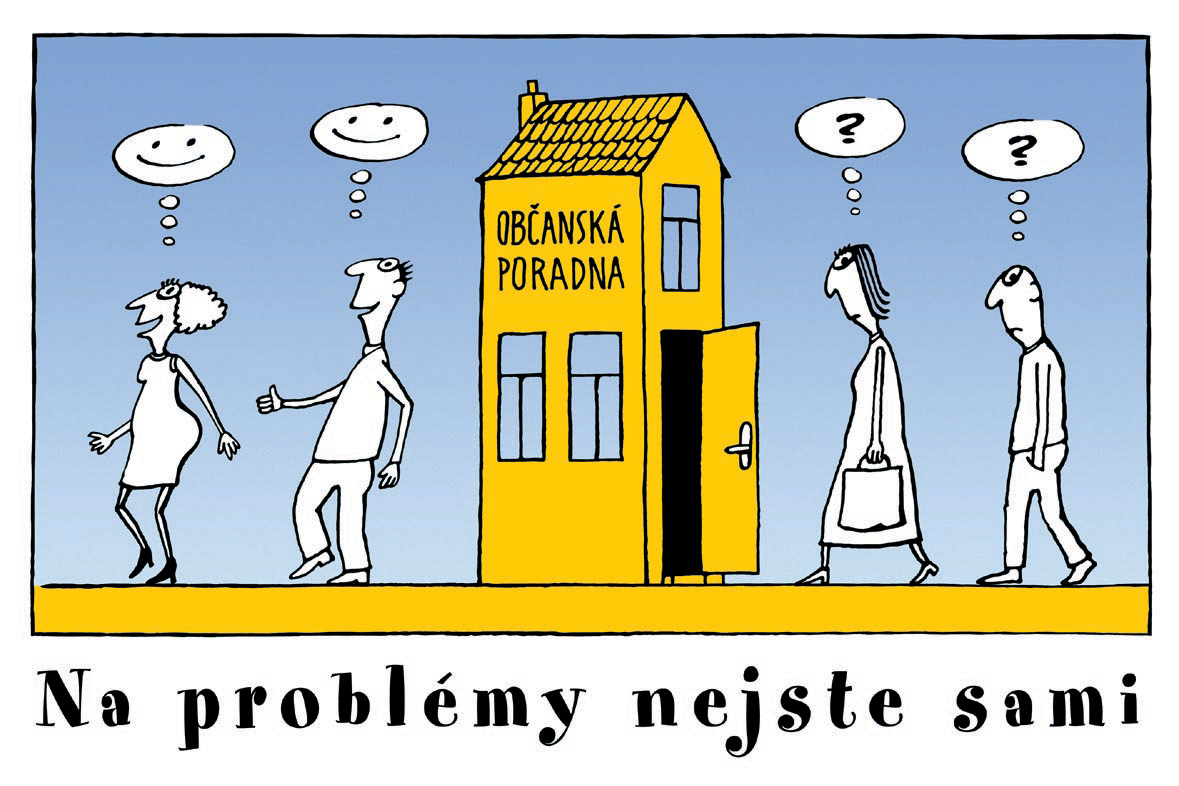 kontakty:

opj@volny.cz

www.obcanskaporadna.cz

Mob.739 178 390

Tel. 567 330 164
SPOLUPRÁCE
AOP
neziskový sektor 
právníci a insolvenční správci 
psychologové, supervizoři
státní správa 
občanské poradny
SUŠG
dlouhodobá spolupráce s SUŠG v Jihlavě
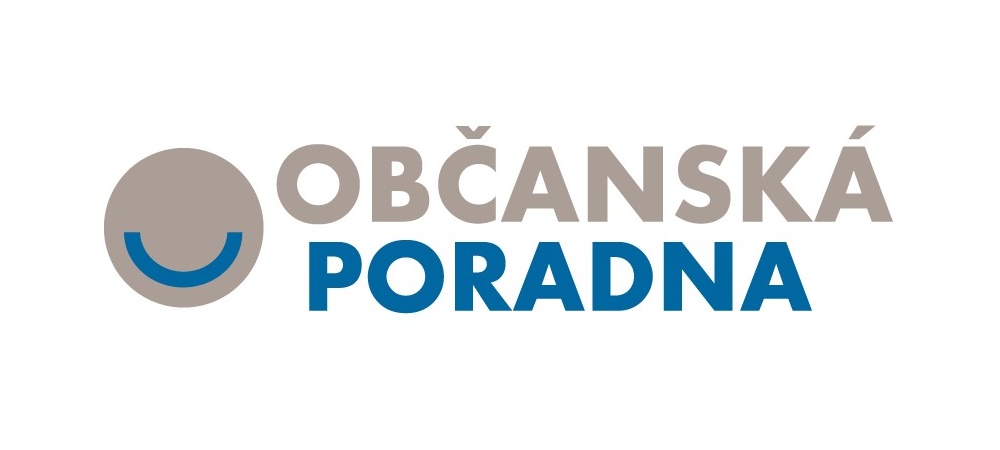 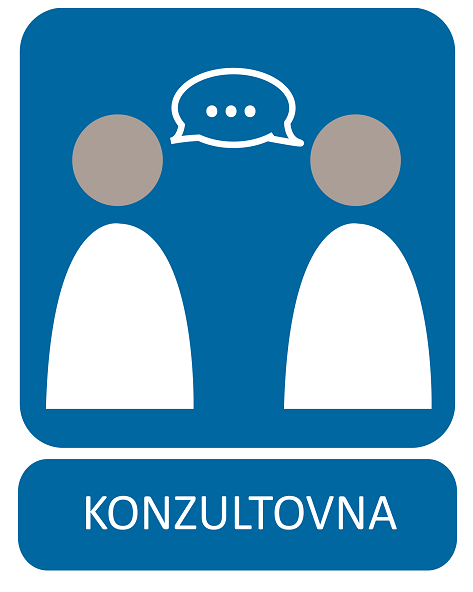 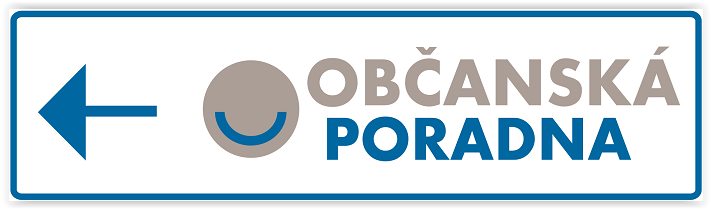 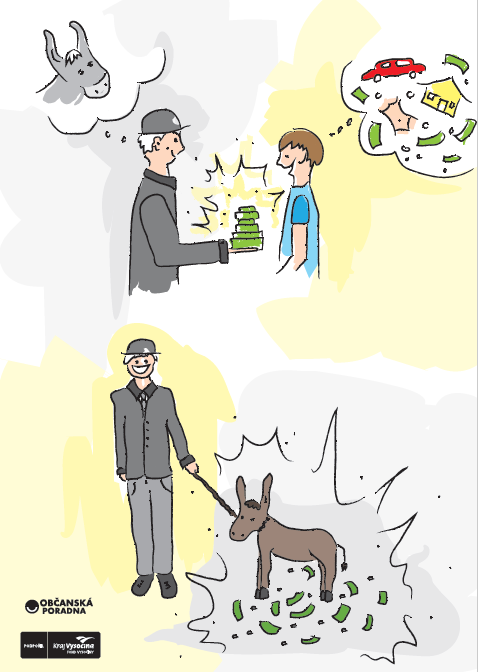 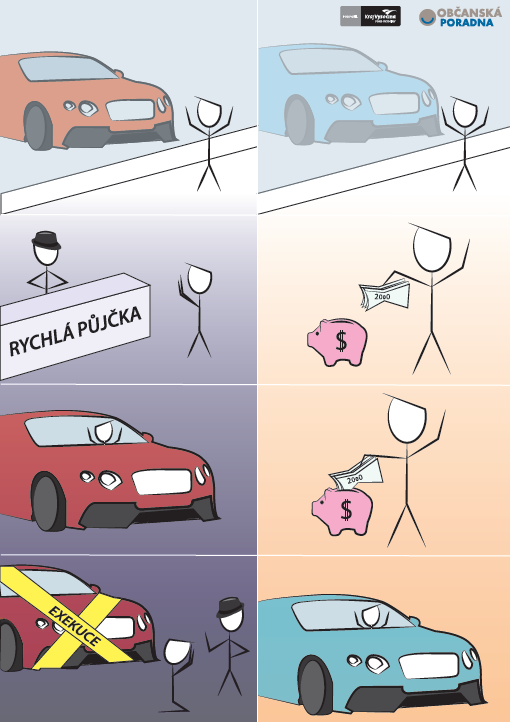 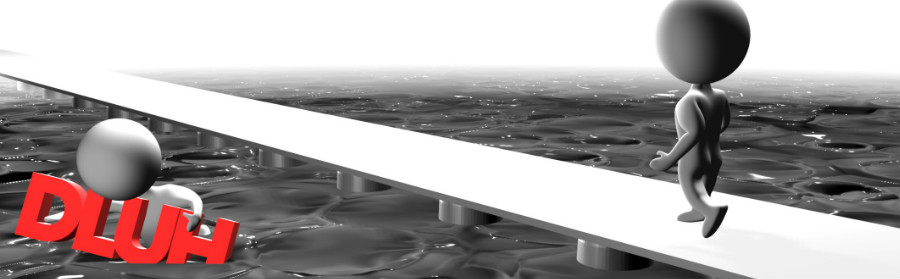 Krajský seminář
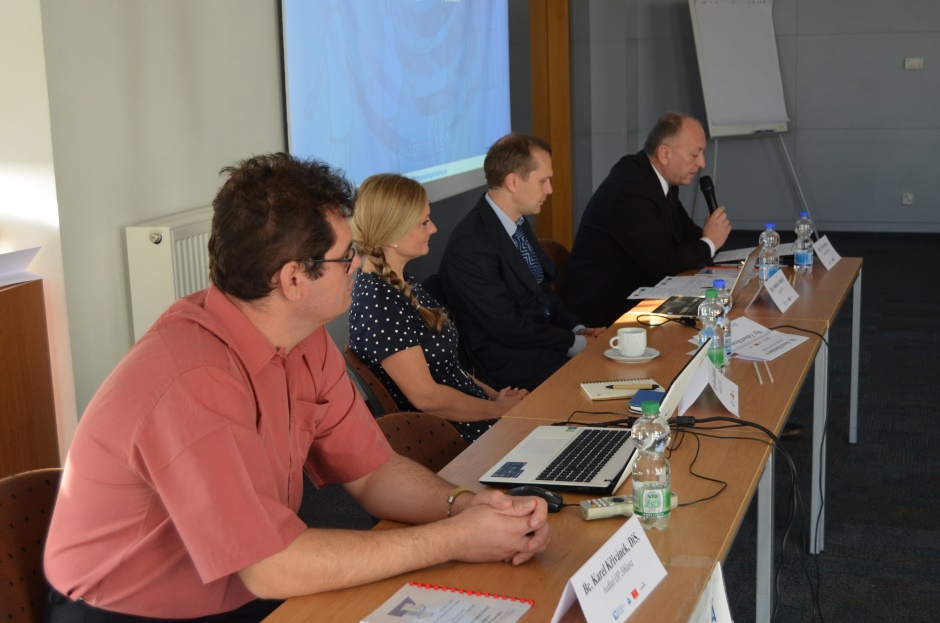 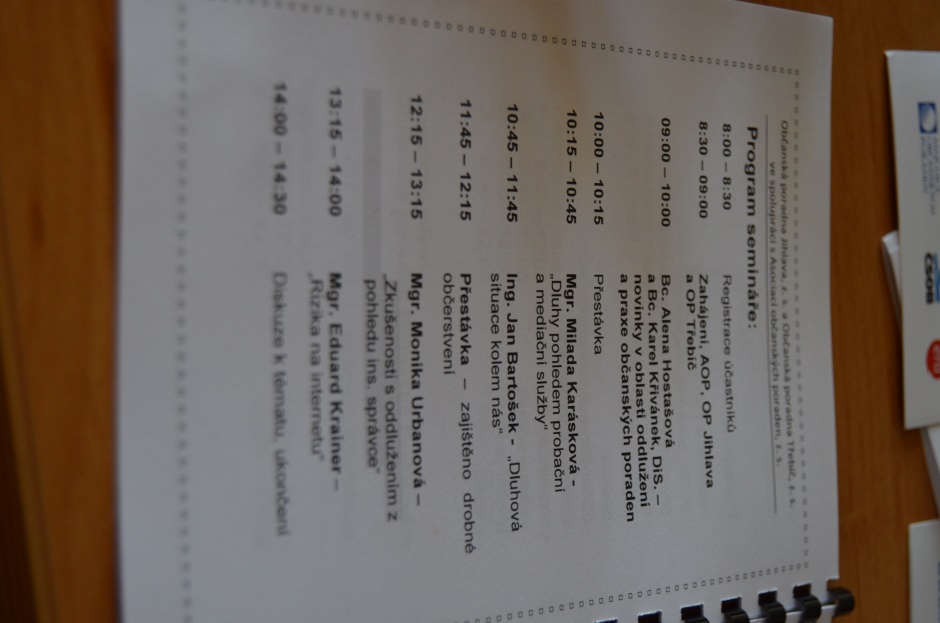 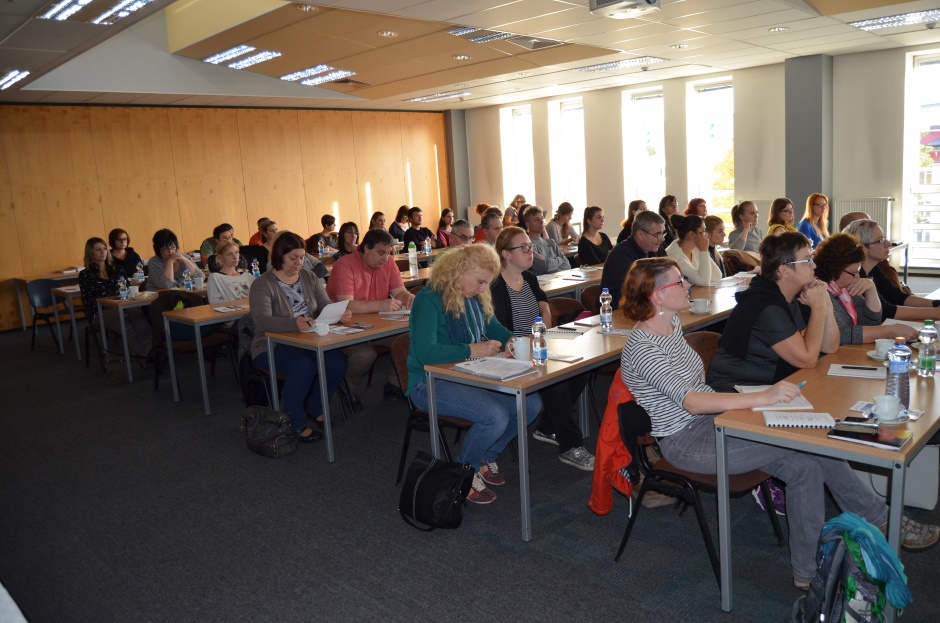 DĚKUJI ZA POZORNOST
Tým OP Jihlava